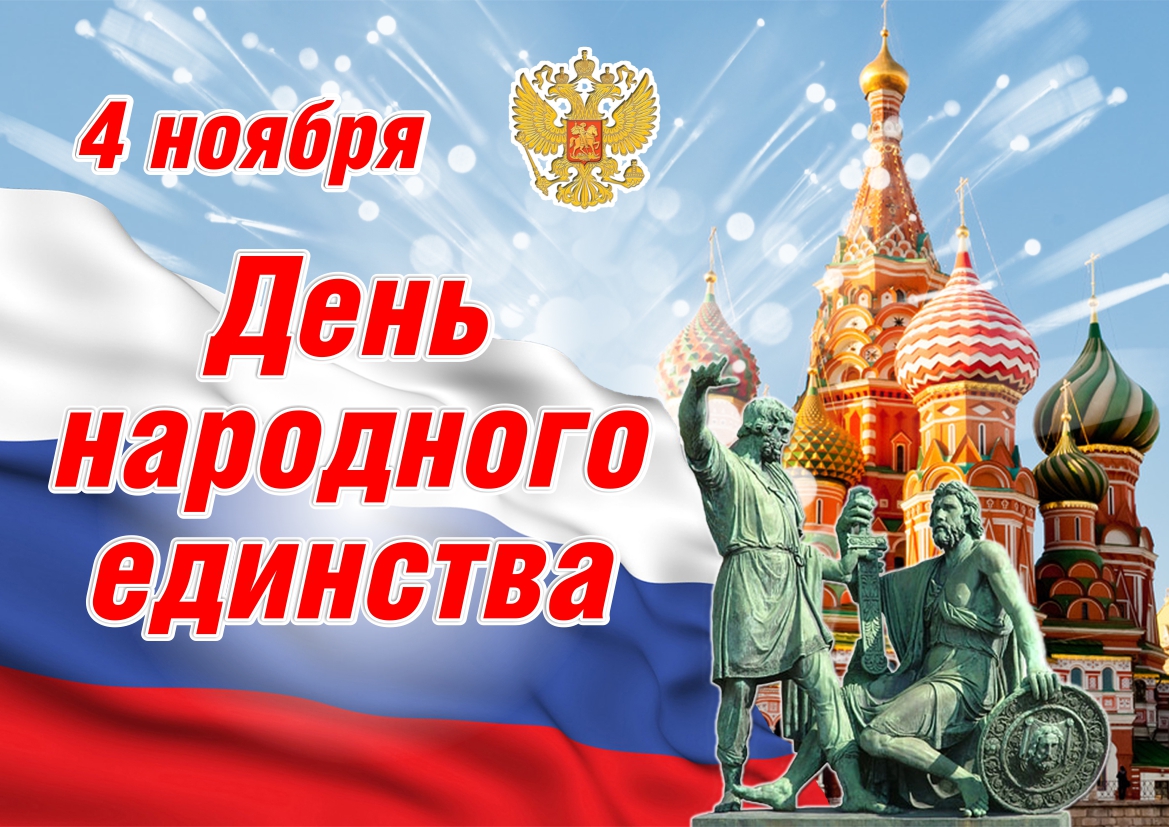 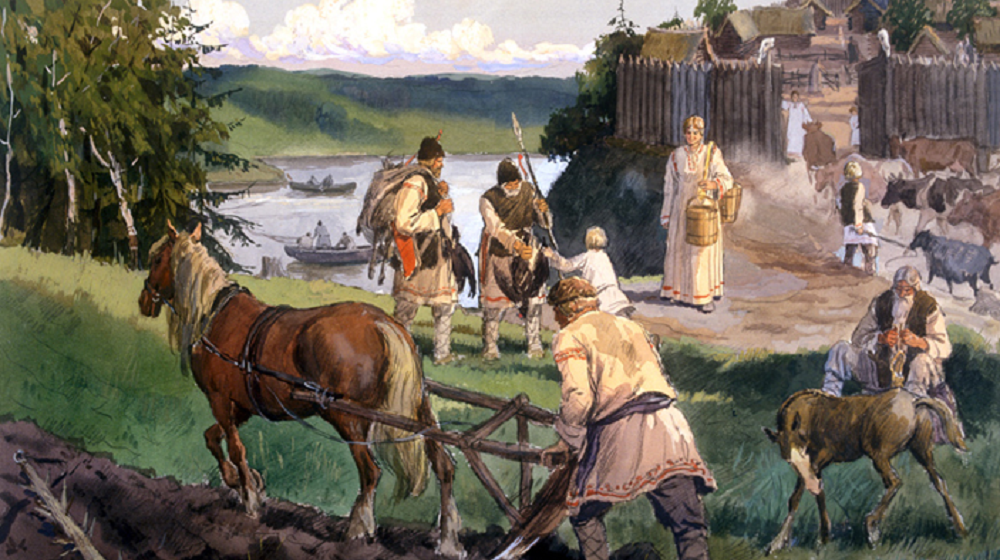 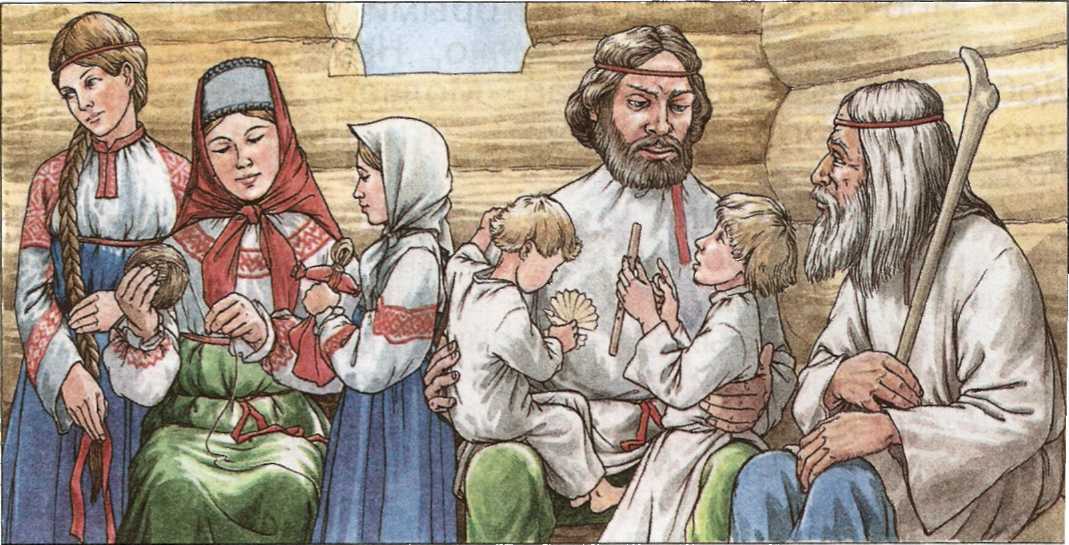 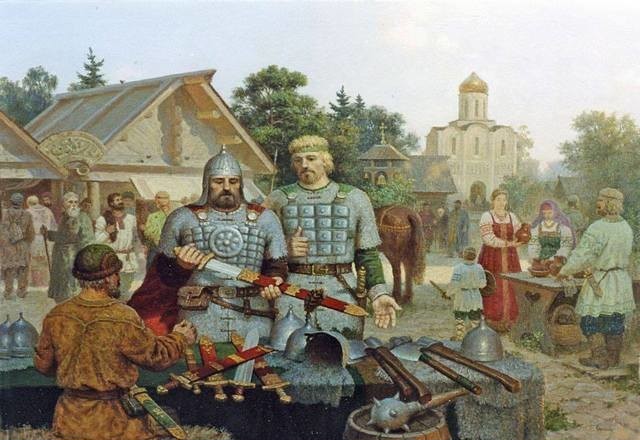 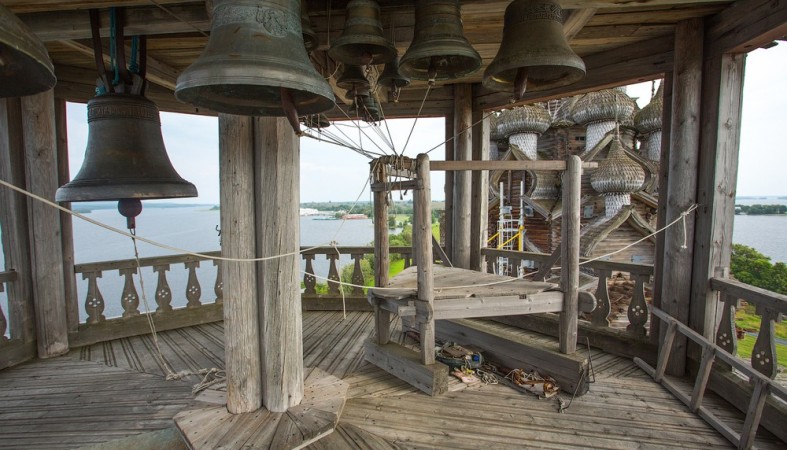 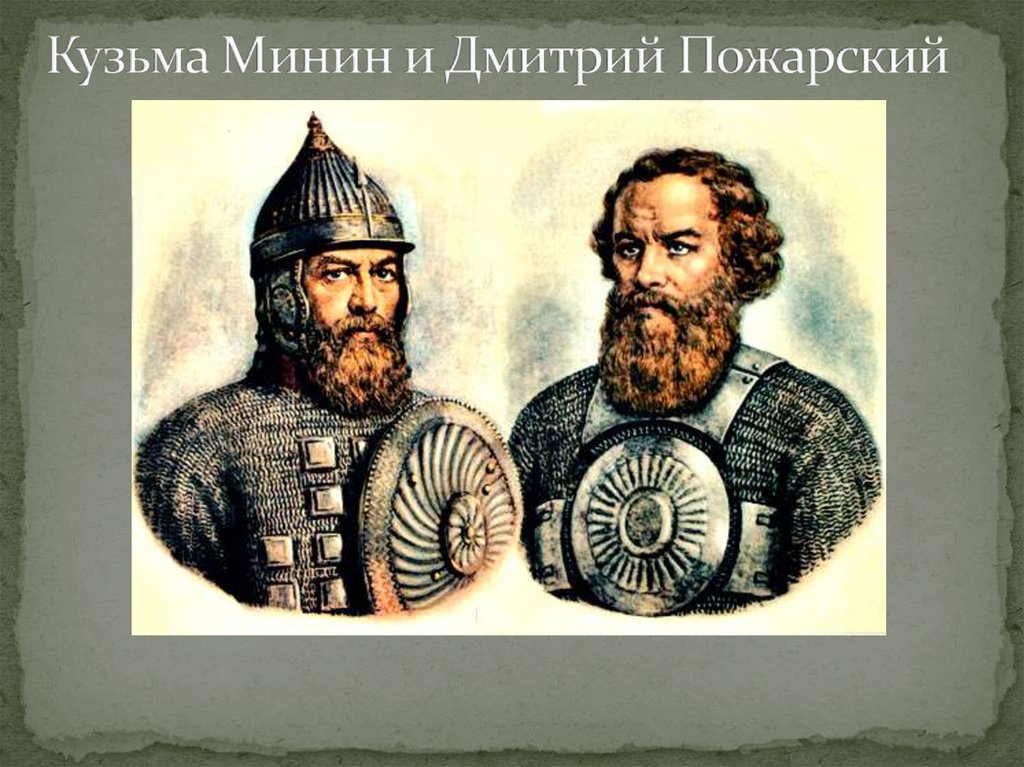 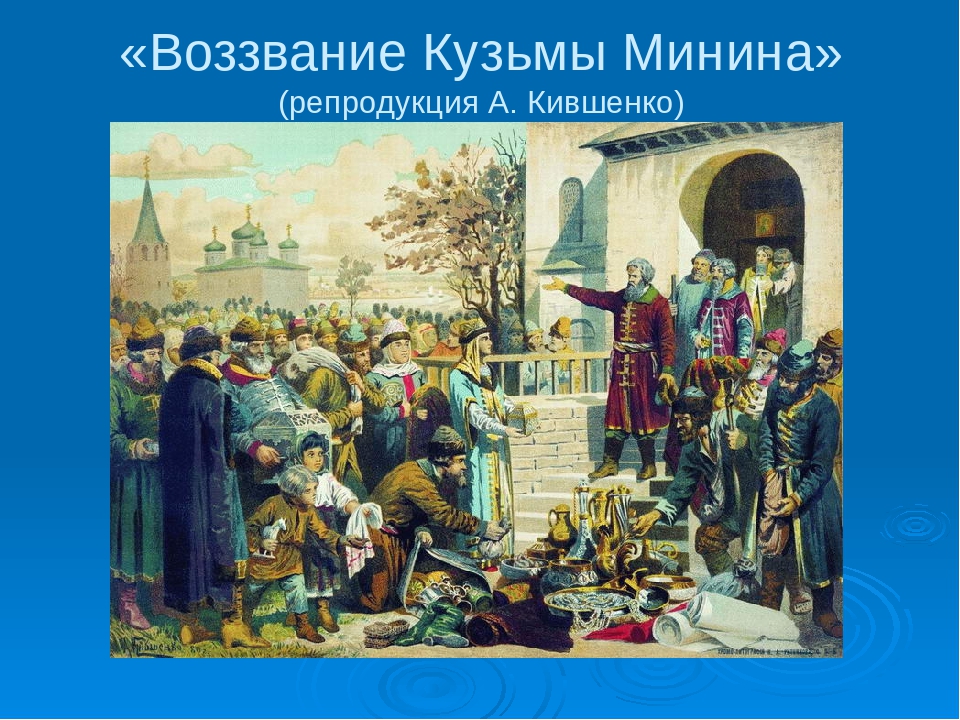 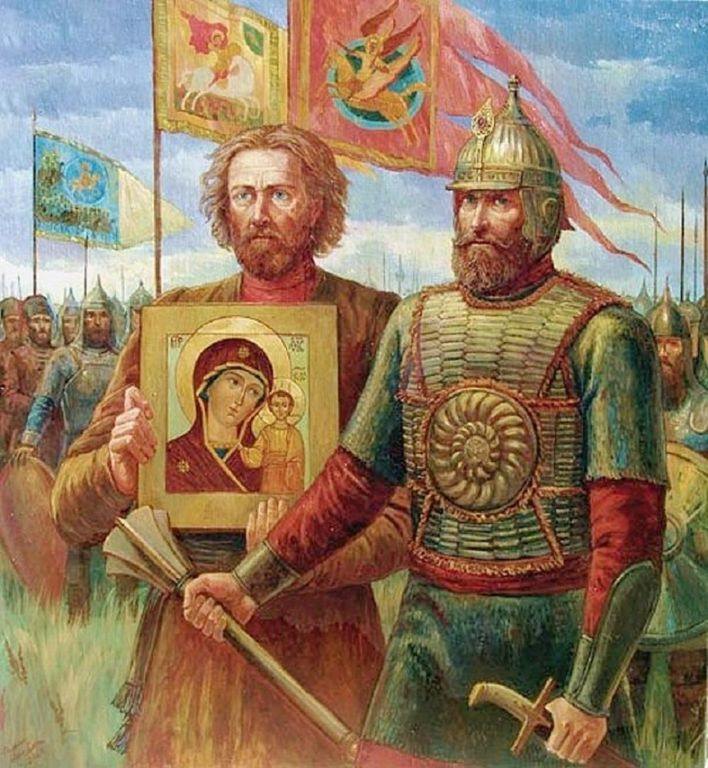 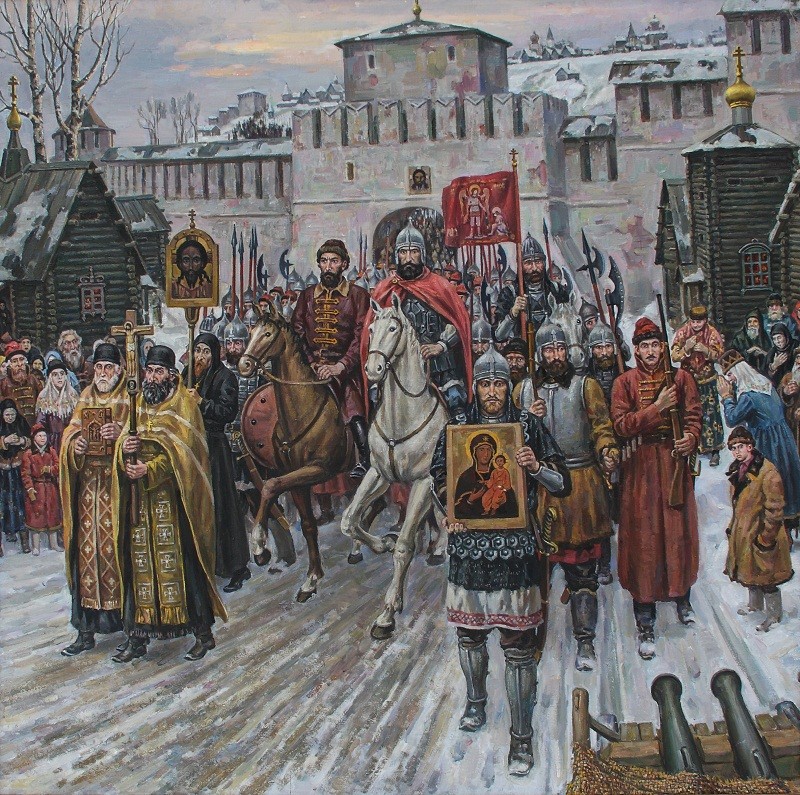 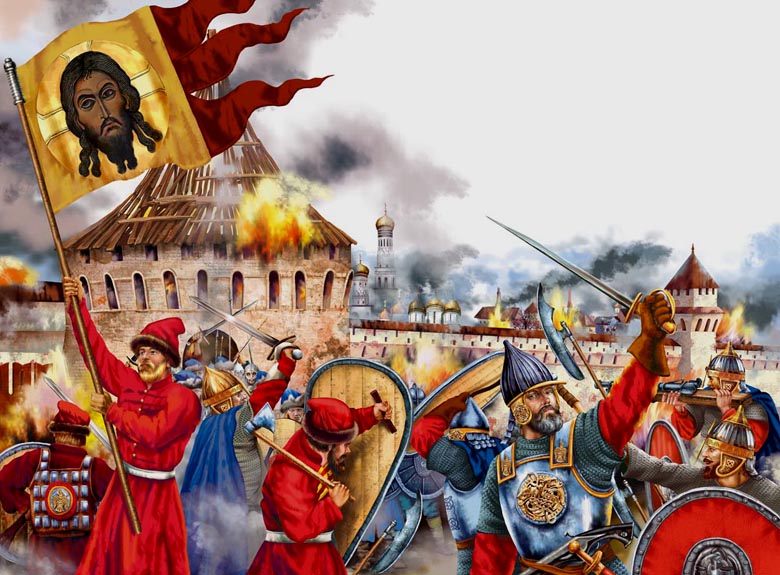 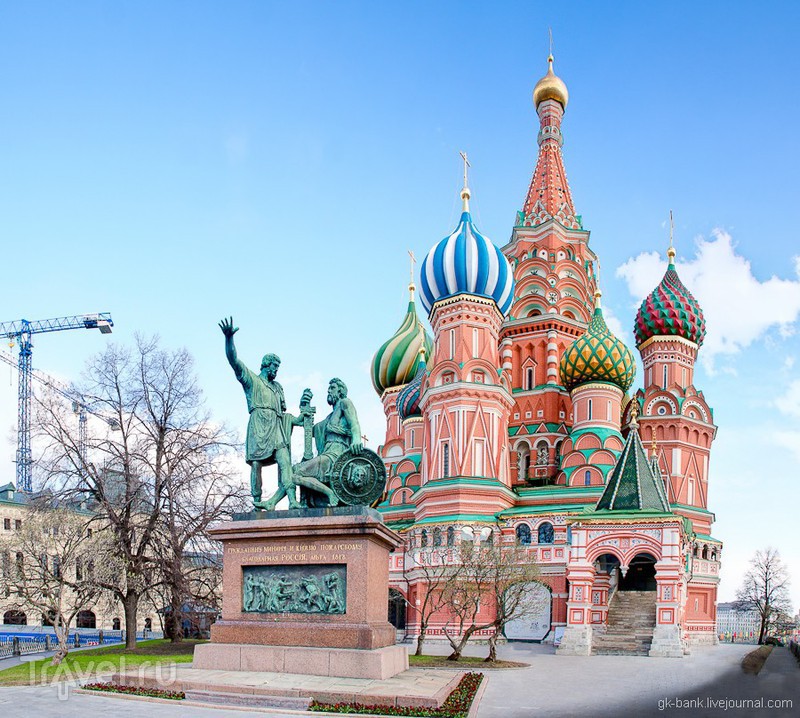 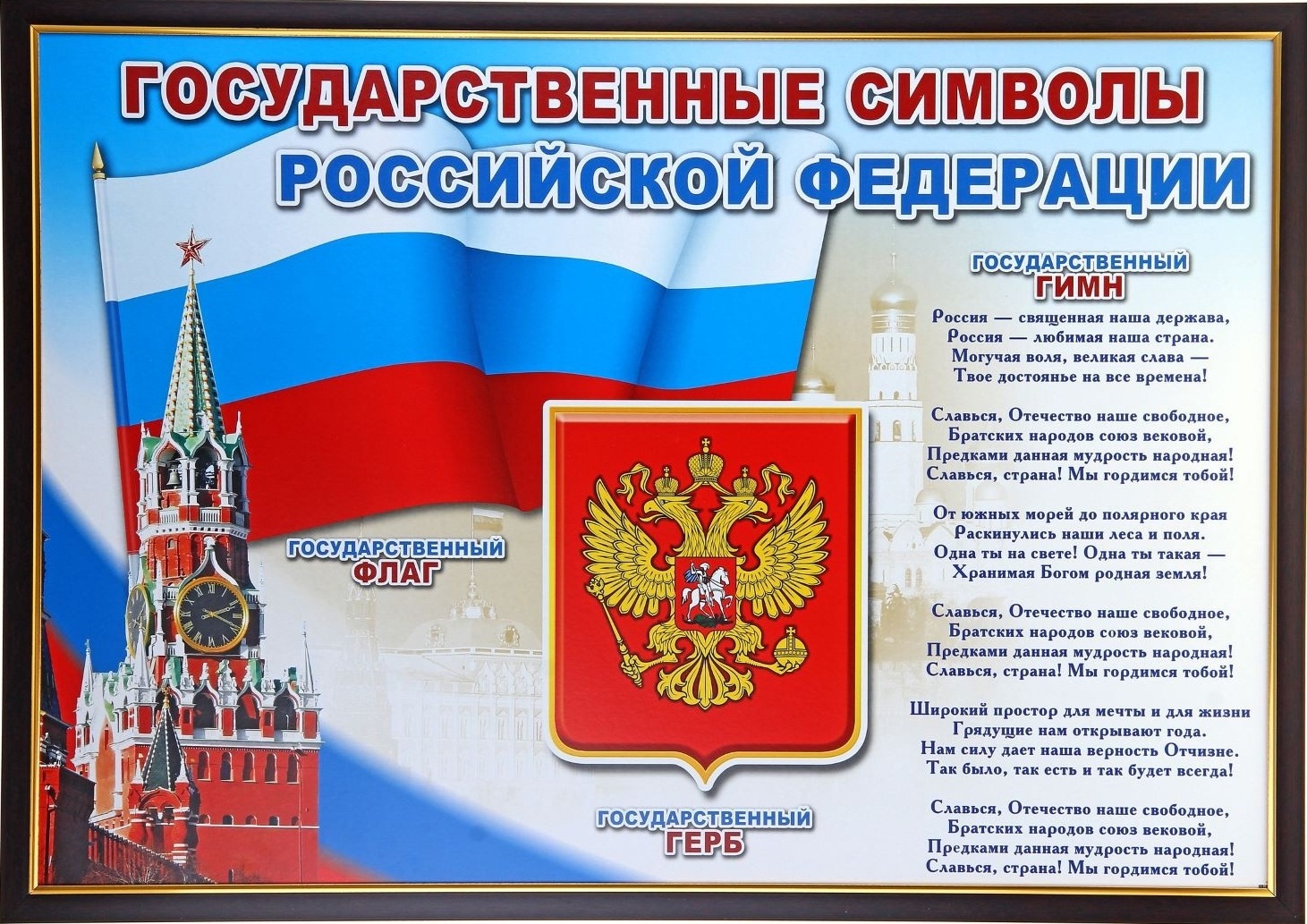 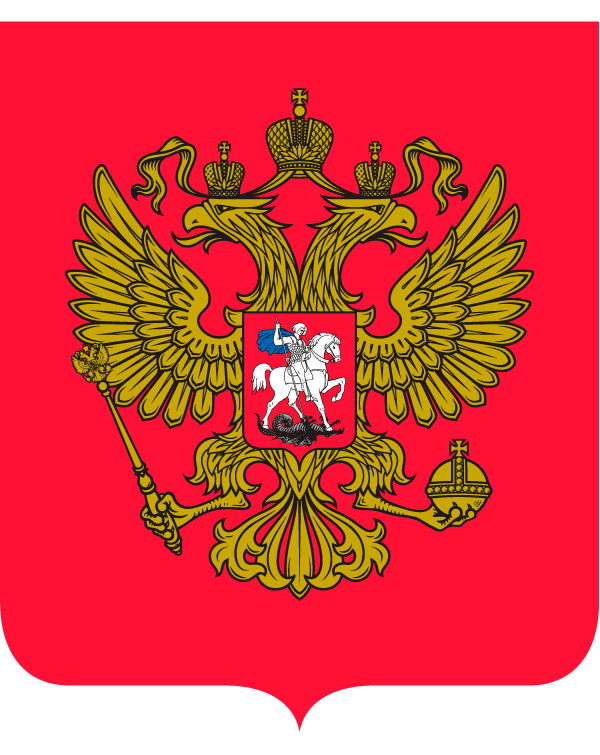 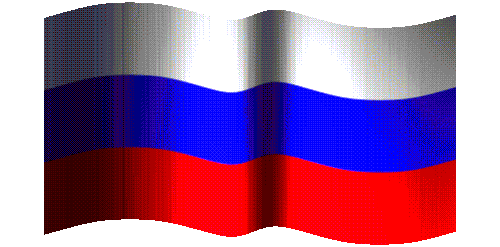 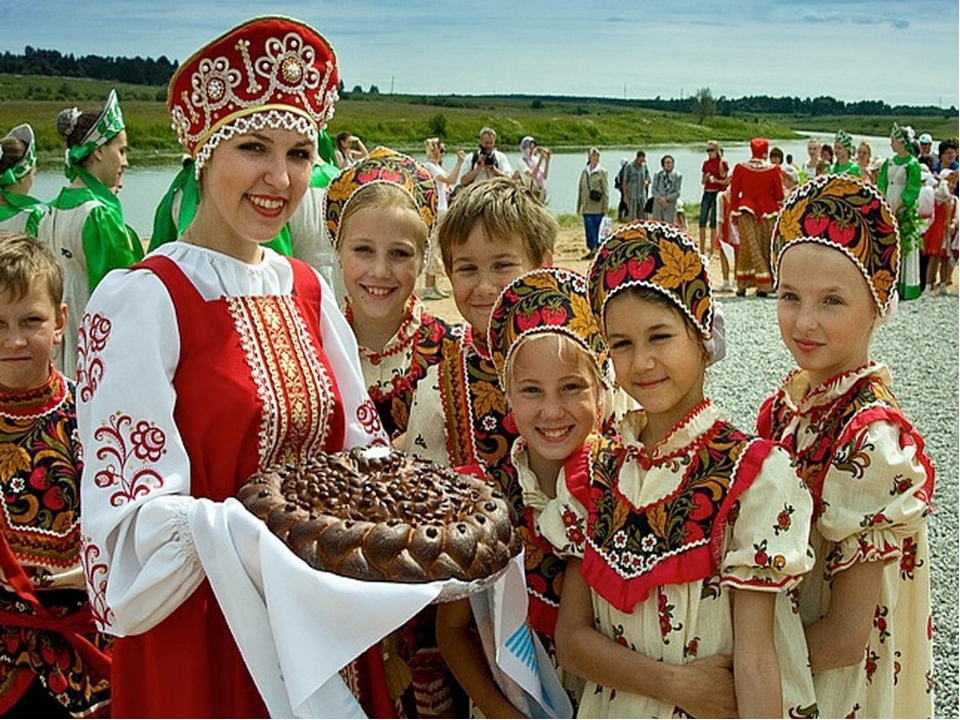 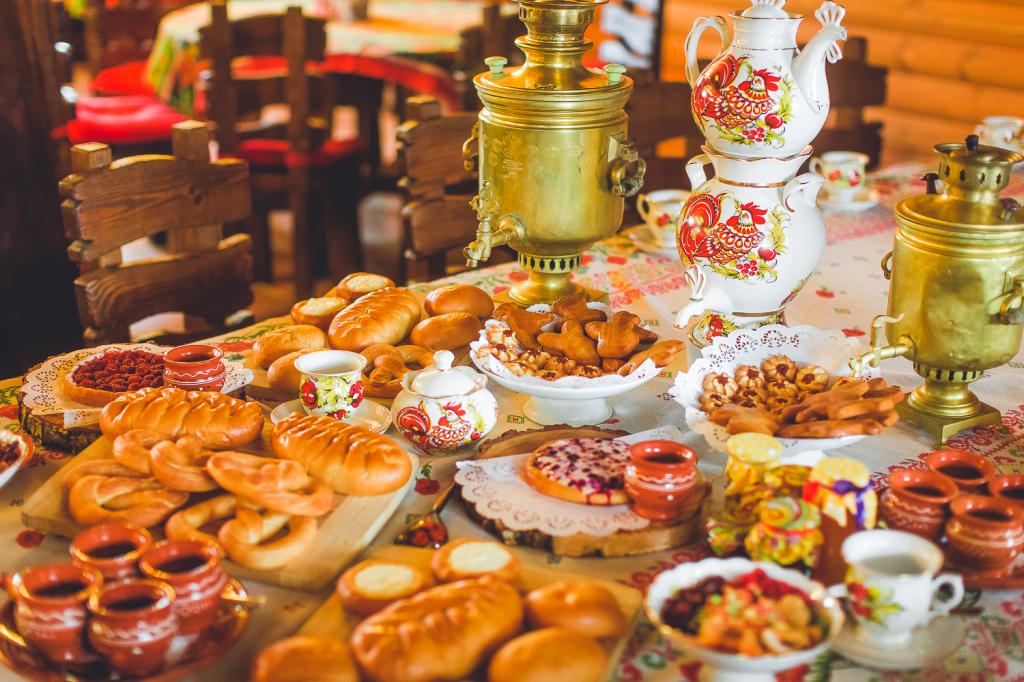 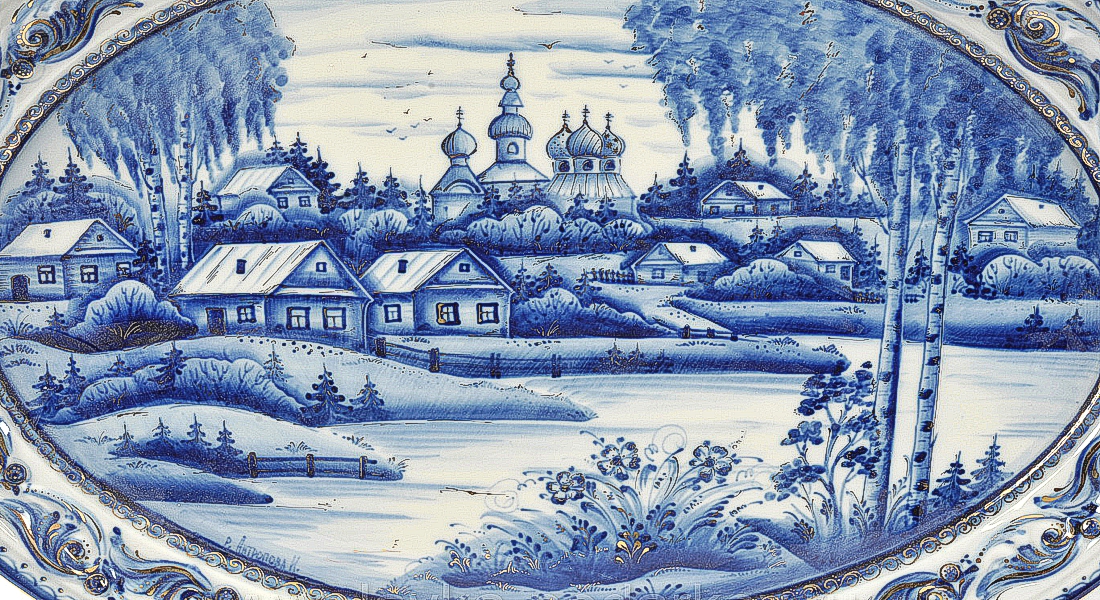 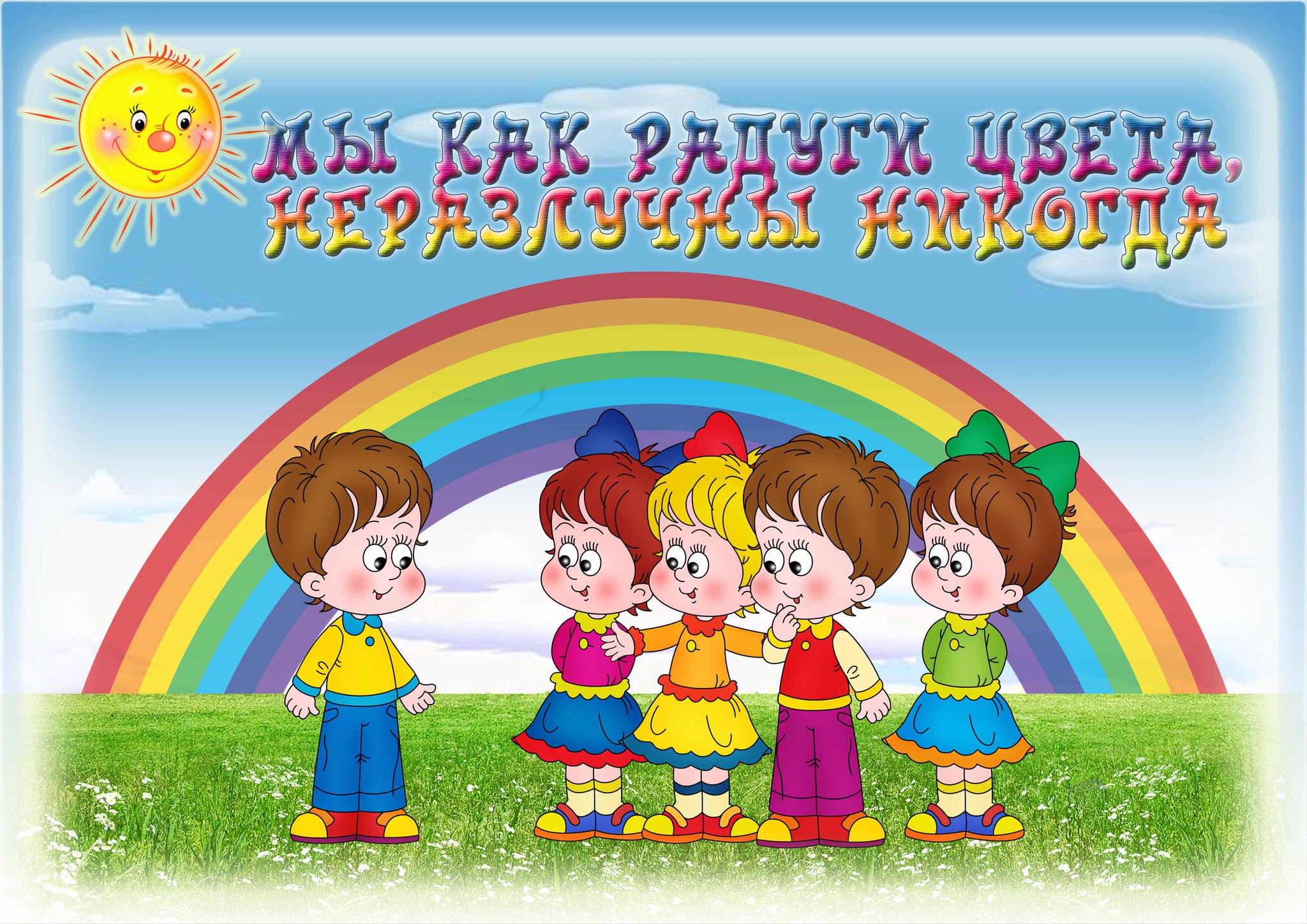 Хоть мы пока еще малы-Но мы  дружны и мы сильны-Мы как радуги цветаНеразлучны никогдаВместе мы едины и непобедимы
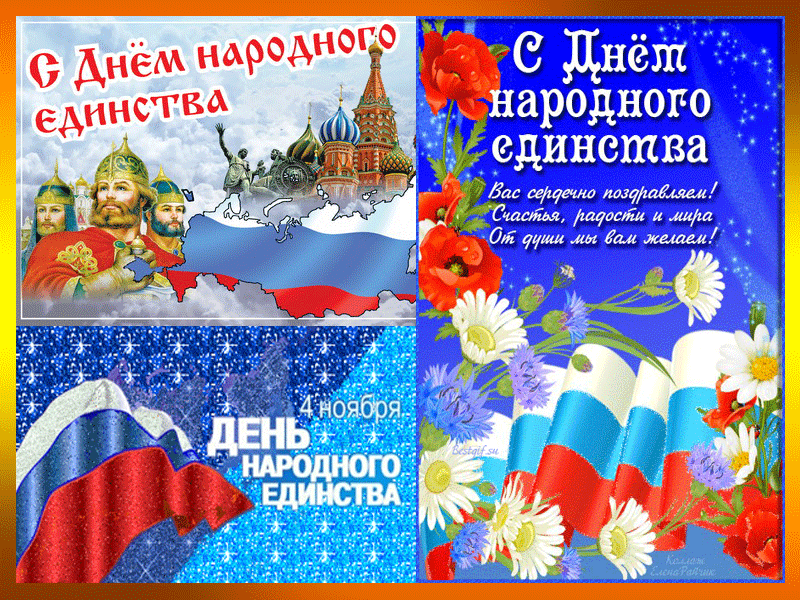